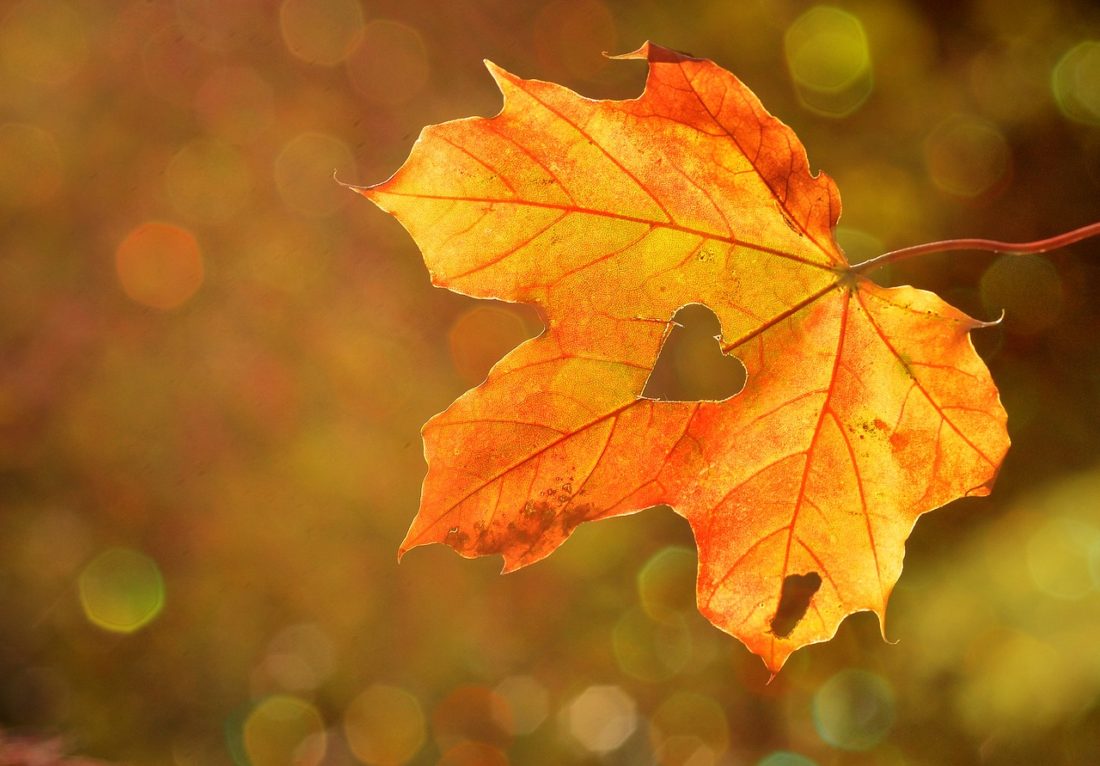 WORDS OF OCTOBER
Tree of English Words
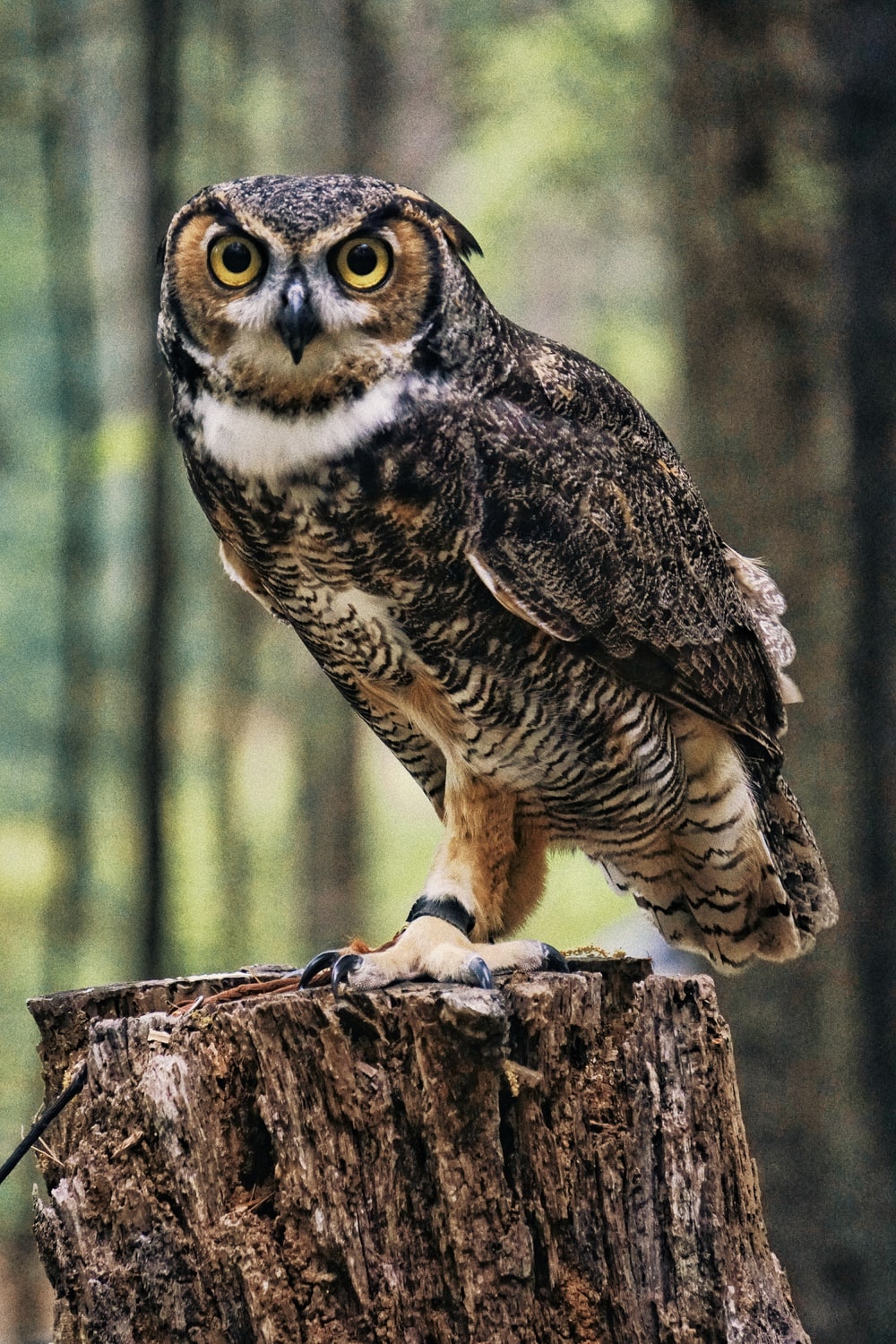 OWL
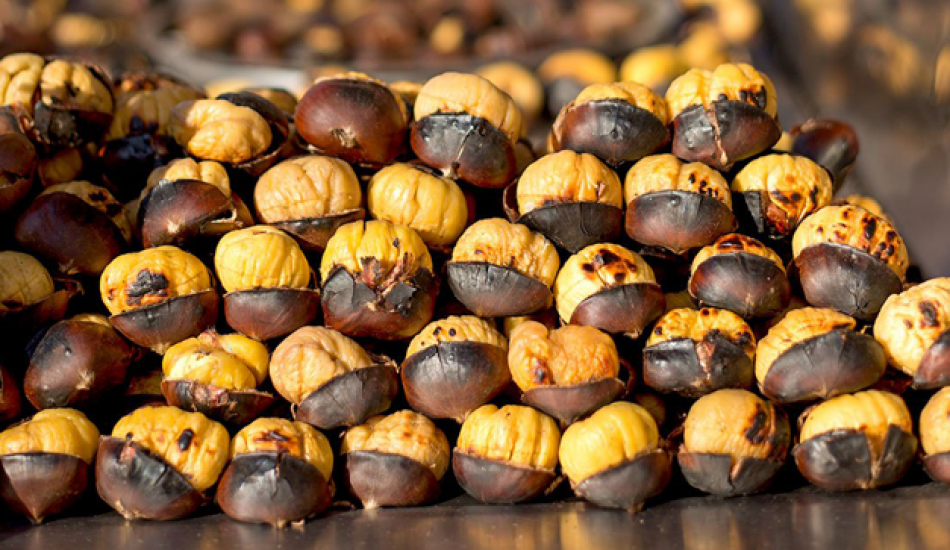 CHESTNUT
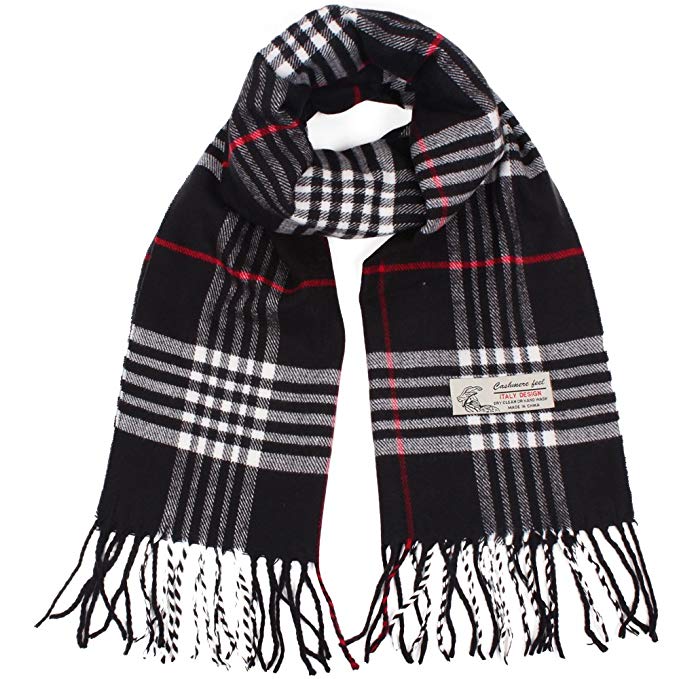 SCARF
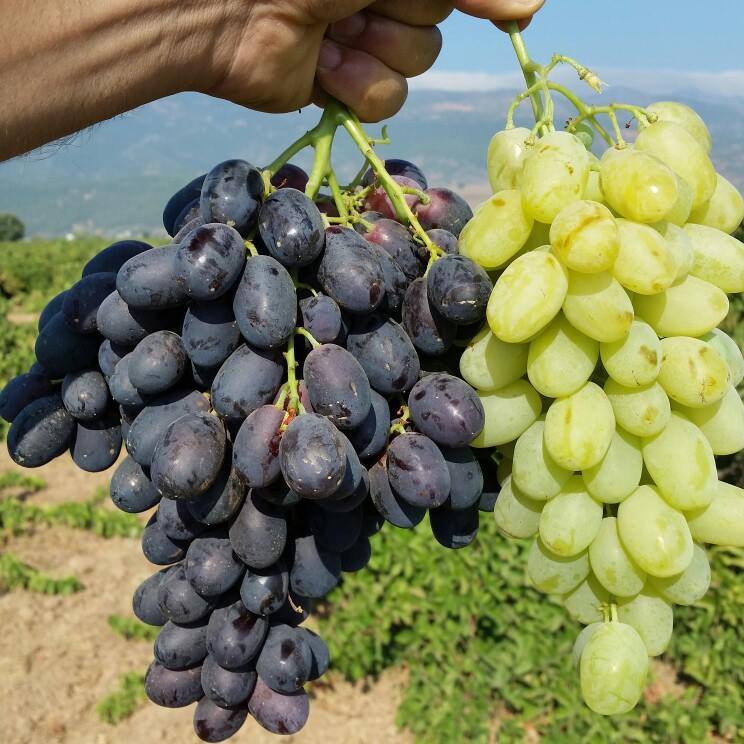 GRAPES
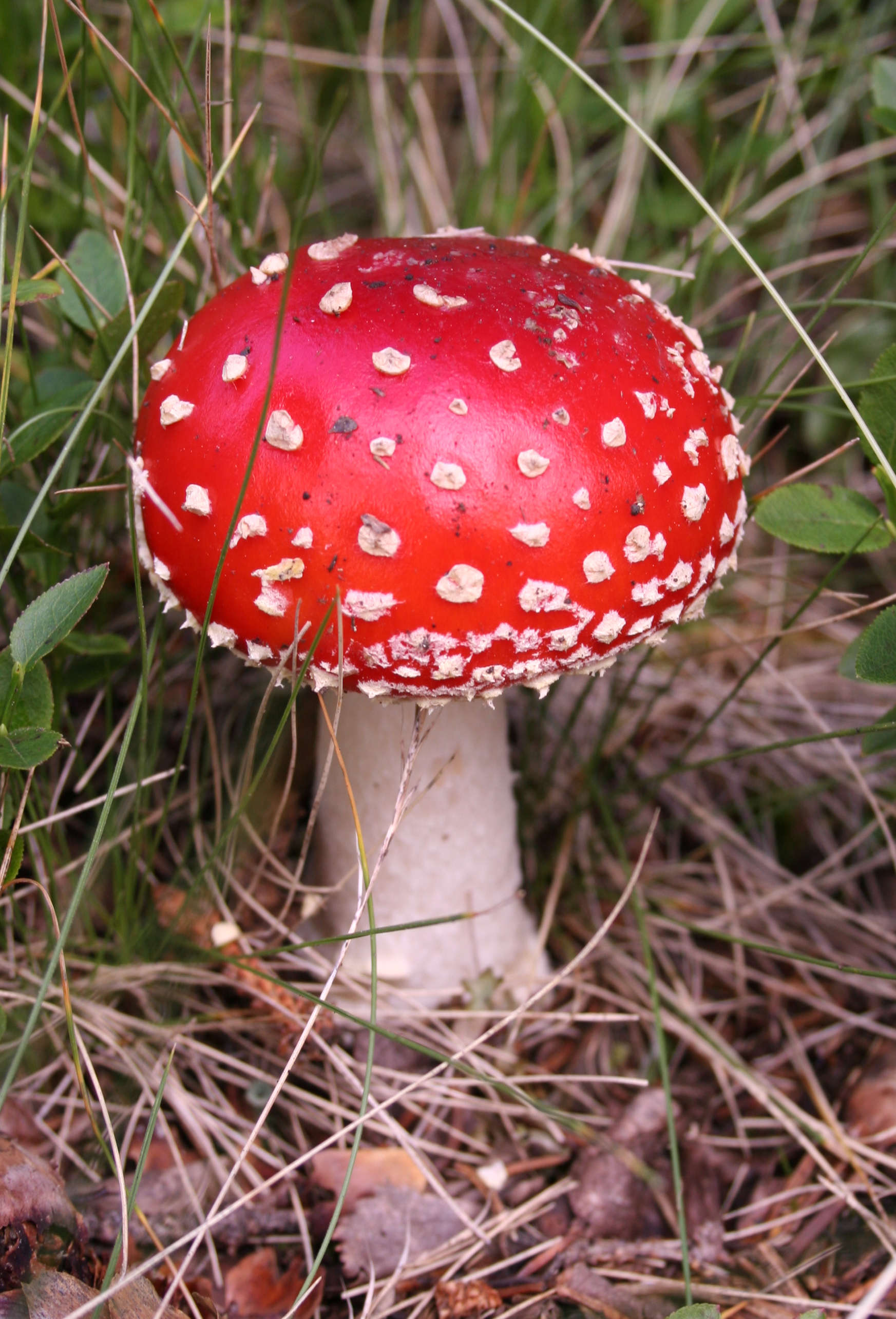 MUSHROOM
TANGERINE
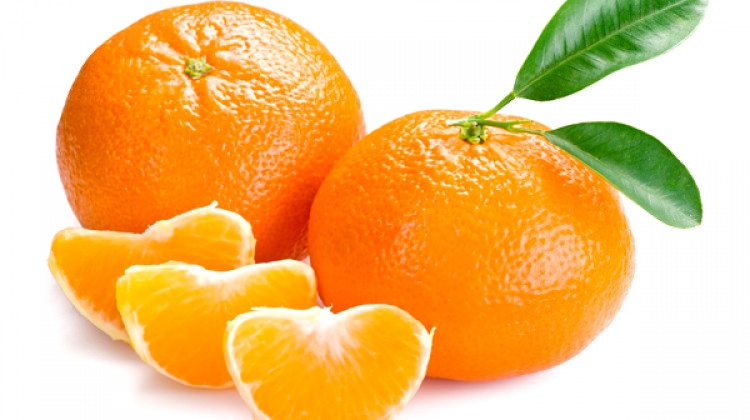 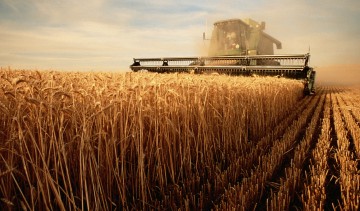 HARVEST
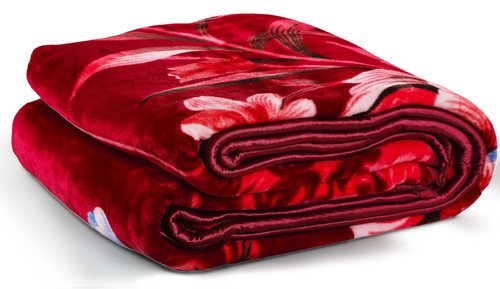 BLANKET
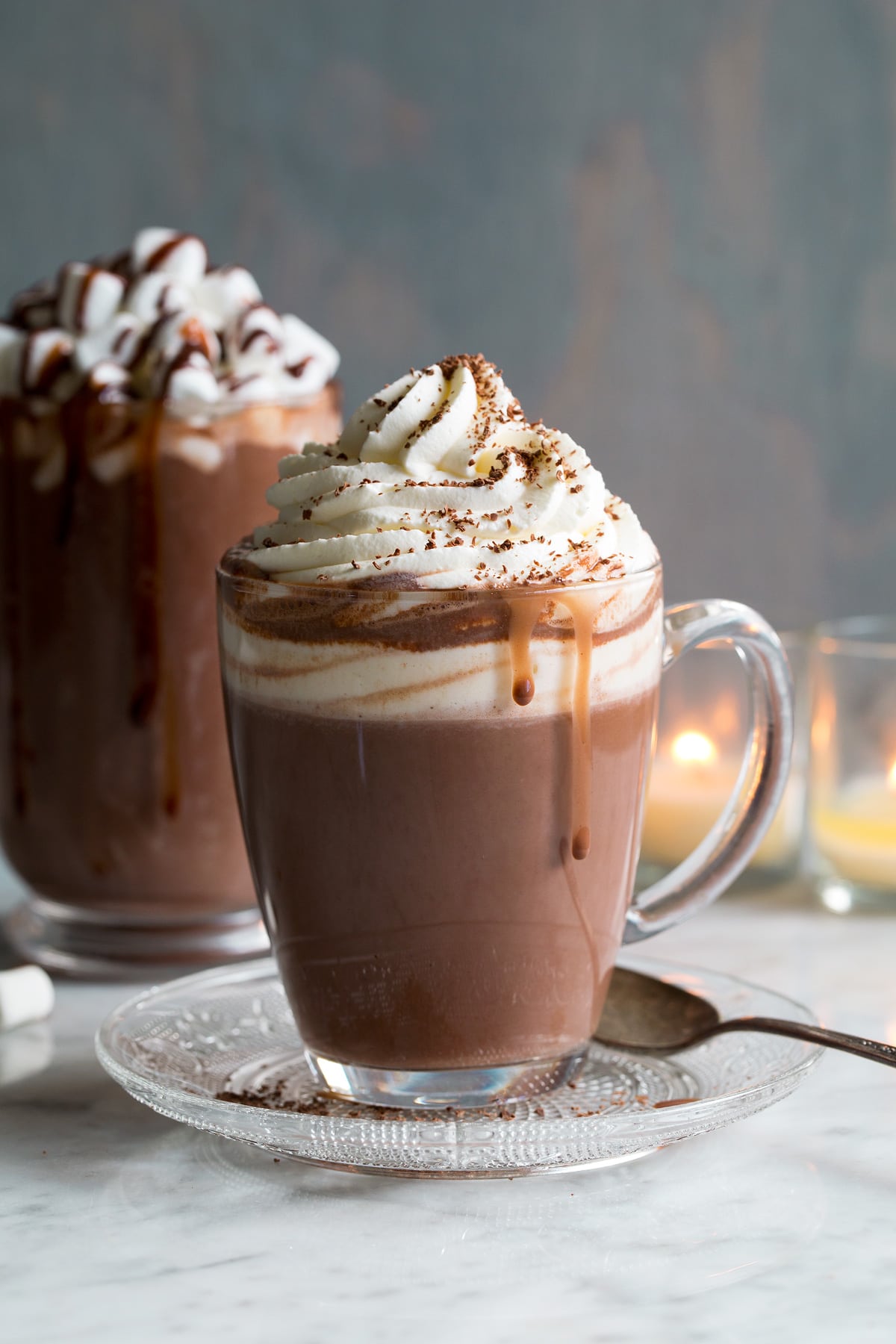 HOT CHOCOLATE
THUNDER
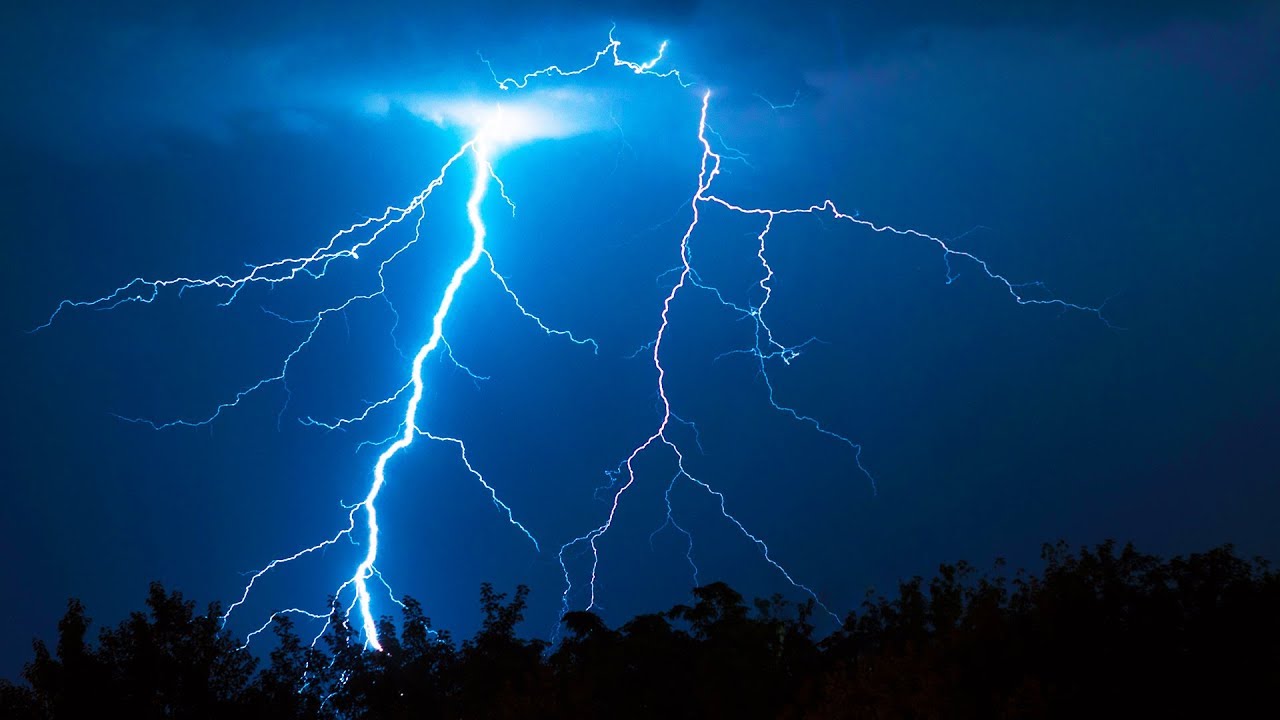 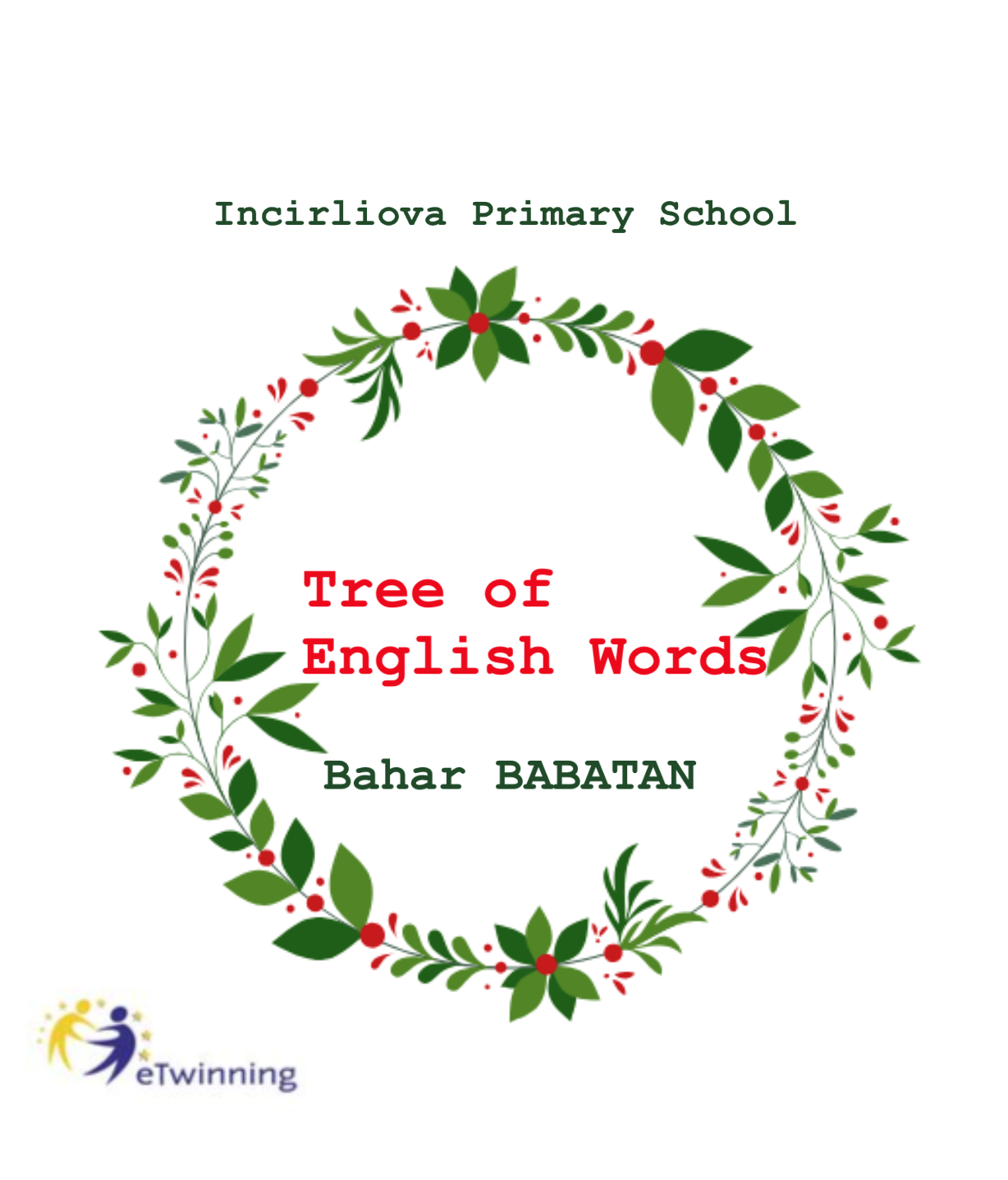